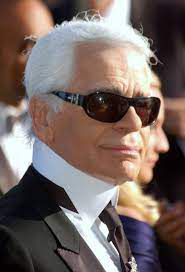 Karl OttoLAGERFELD
Deutscher Modeschoepfer
Geburts- und Sterbedatum (Ort)
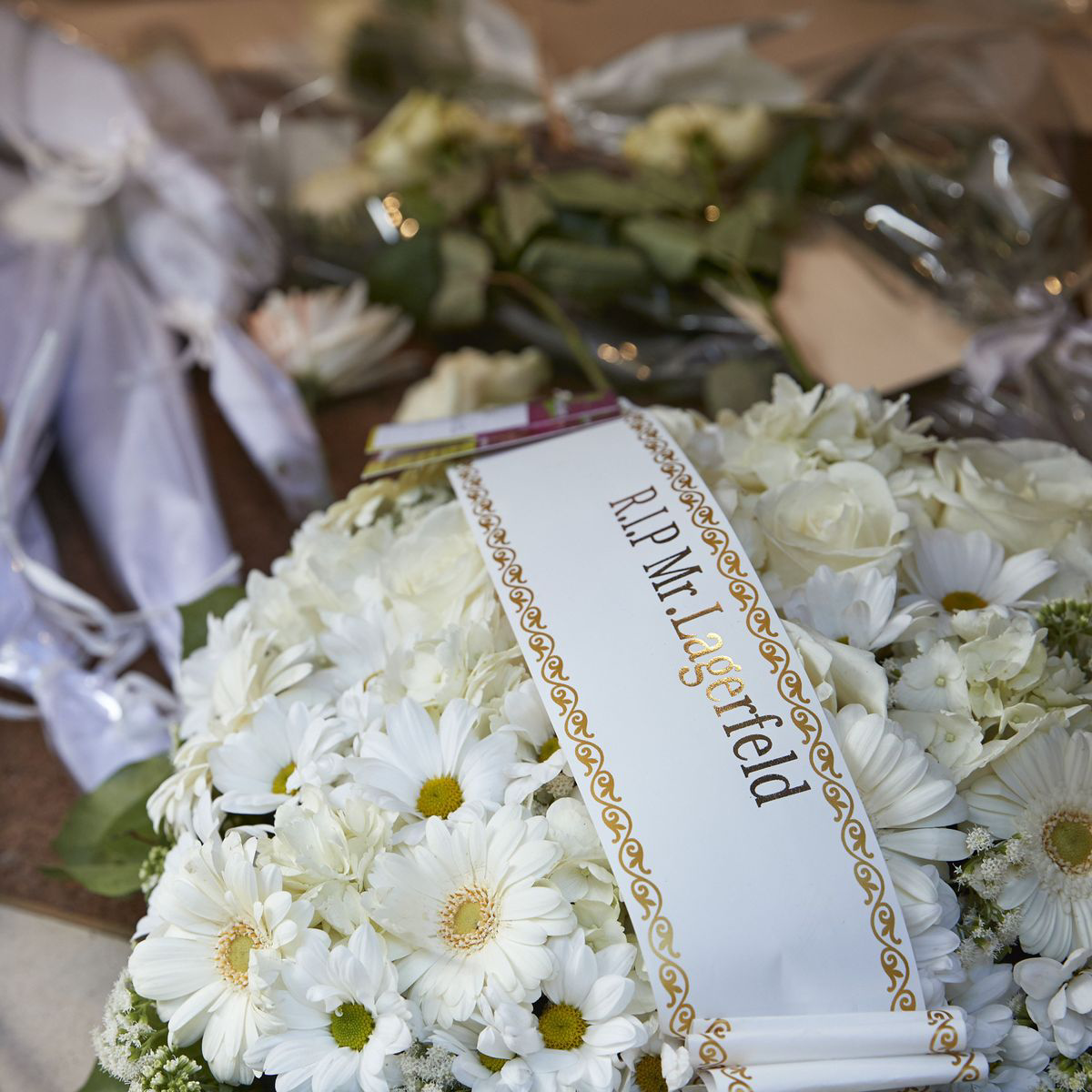 Karl Otto Lagerfeld geboren am 10 September 1933 in Hamburg
Karl Otto Lagerfeld gestorben am 19 Februar 2019 in Paris
Was war Karl Otto Lagerfeld ?
Er war ein deutscher Modeschoepfer, Fotograf, Modedesigner und Kostümbildner
Er begann seine Laufbahn in der franzoesischen Modewelt mitte der 1950 wo er bei vielen Modefirmen beschaefitigt war
Modemarke von Karl Otto Lagerfeld
Karl Otto Lagerfeld erstellte viel Kleidung , Taschen  
Es gibt viele Shops von der Marke